Крым в судьбе и творчестве  писателей .
Выполнила преподаватель
Руденко М.Е.
Актуальность
Крым связан  с величественными и героическими страницами русской истории. 
Писатели и поэты в своих произведениях заставляют нас восхищаться удивительной местностью Крыма, помогают проникнуться чувством патриотизма и любви к своей родине.
Крым— история культуры.
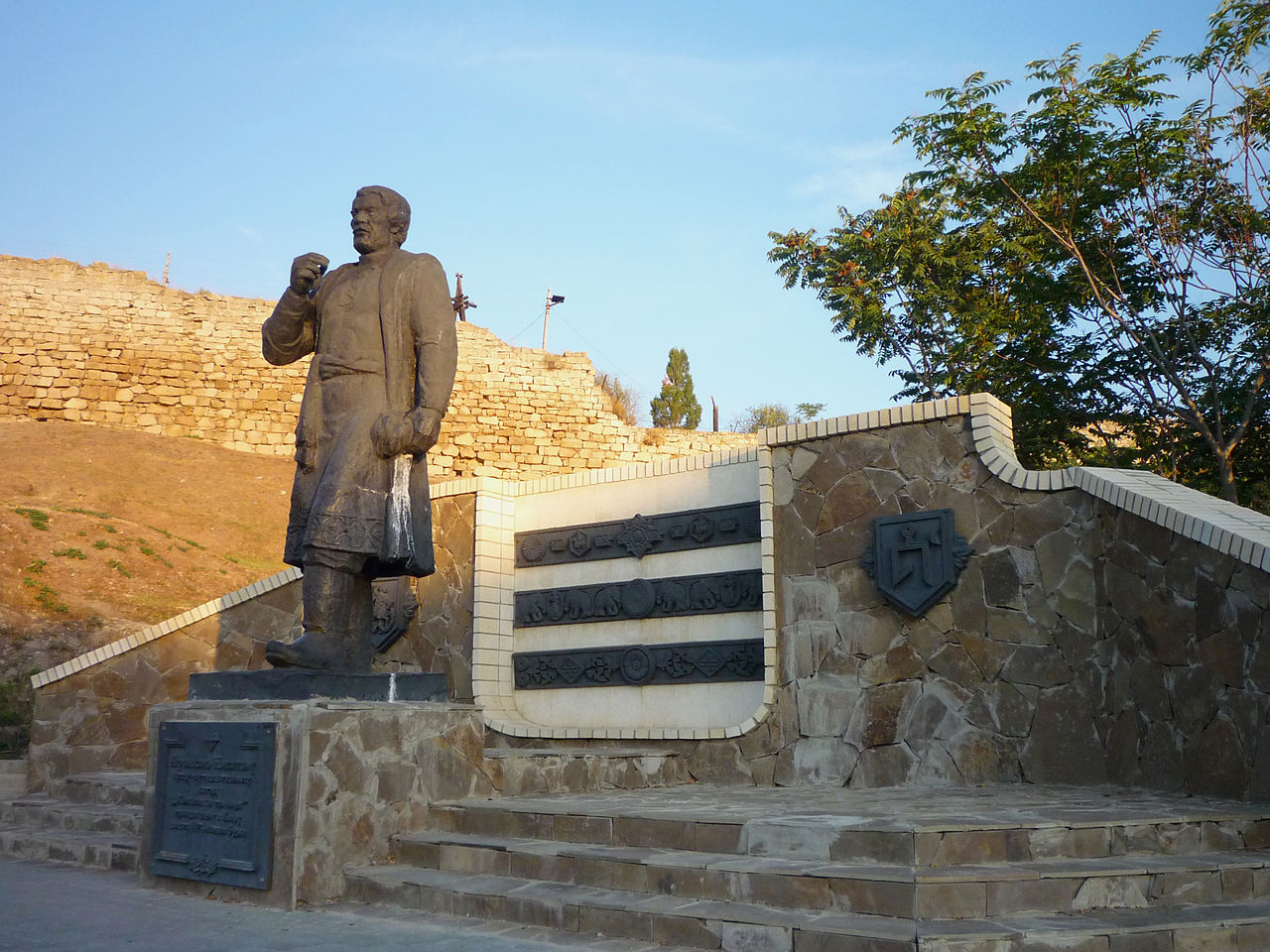 Памятник Афанасию Никитину в Феодосии.
Вид с Ливадийского Дворца на Ялту
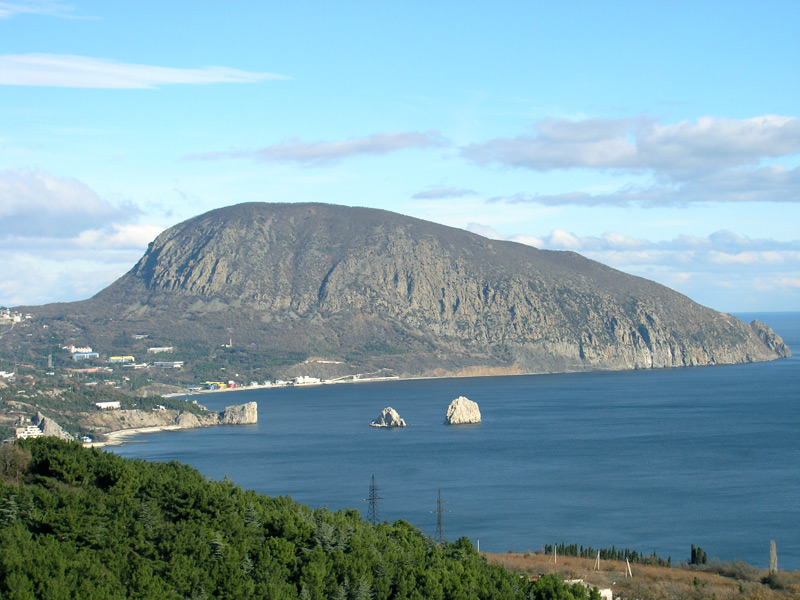 Вид На Аю-Даг, Гурзуф
[Speaker Notes: http://foto.crimean.info/data/media/1/290905-013.jpg
http://foto.crimean.info/data/media/1/111204-004.jpg]
Крым— полуостров в северной части Чёрного моря
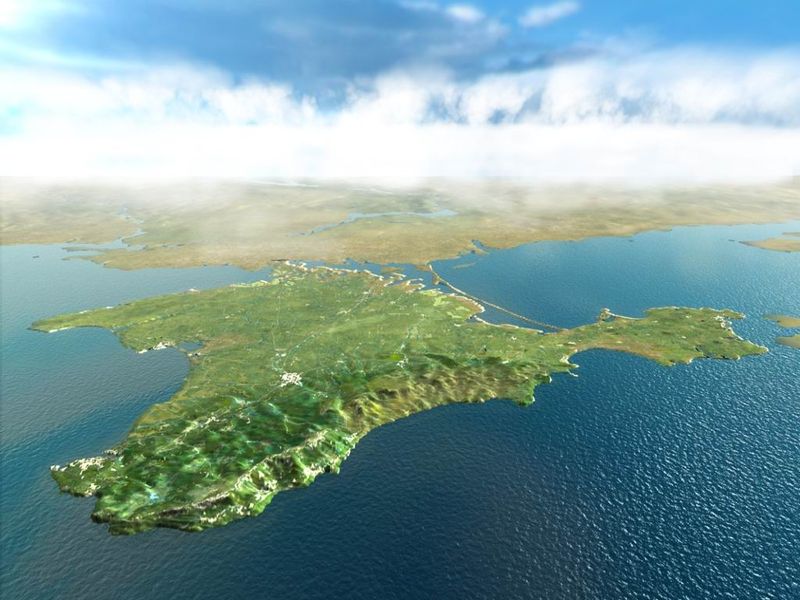 Крым в русской литературе
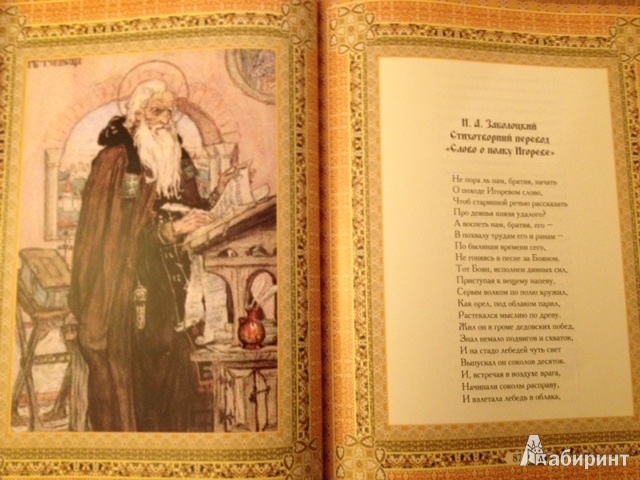 Слово о полку Игореве
[Speaker Notes: http://pwpt.ru/uploads/presentation_screenshots/08479b82c87c18386536b8fa43c12bdf.JPG  
http://img.labirint.ru/images/comments_pic/1302/08labrckc1357663032.jpg]
8 (19) апреля 1783 г. Крым стал владением Российской империи, вошел в созданную в 1784 г. Таврическую область.
[Speaker Notes: http://rulife.ru/images/2/8277/picture.jpg]
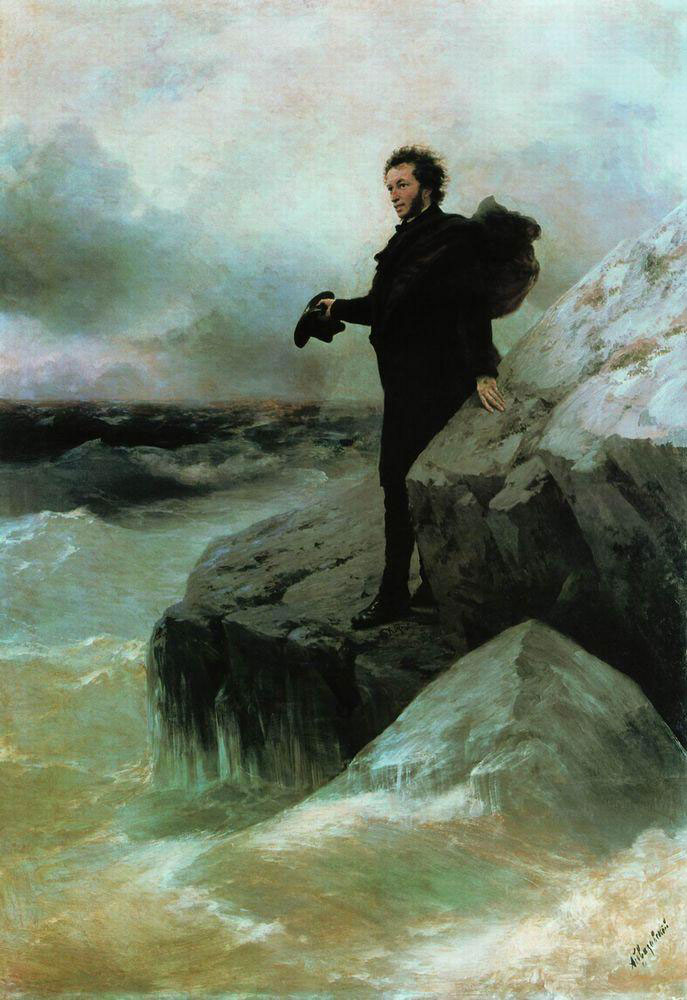 Кто видел край, где роскошью природы 
       Оживлены дубравы и луга, 
       Где весело шумят и блещут воды 
       И мирные ласкают берега. 
       Где на холмы под лавровые своды 
       Не смеют лечь угрюмые снега? 
       Скажите мне: кто видел край прелестный, 
       Где я любил, изгнанник неизвестный?.. 
                        
              А. С. Пушкин
[Speaker Notes: http://krym-ubk.ru/images/joomgallery/originals/____2/__15/__2_20130319_1415465082.jpg]
Республиканский музей А.С.Пушкина в Гурзуфе
[Speaker Notes: http://photoshare.ru/data/66/66434/1/4xeqhz-9mw.jpg?1]
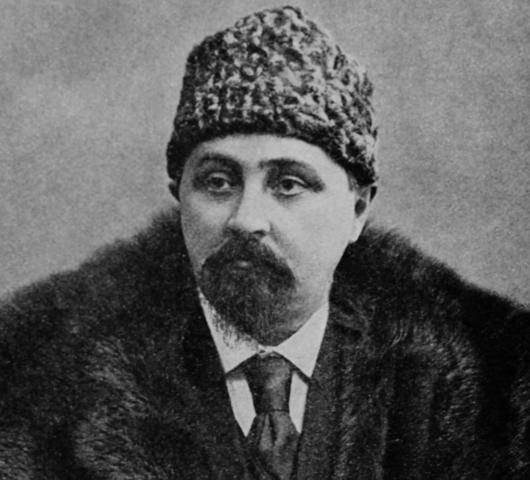 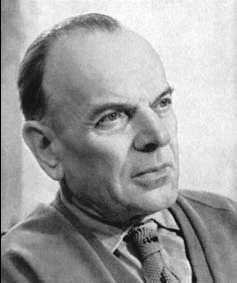 Дмитрий Мамин-Сибиряк: «Чудное местечко, счастливое пока тем, что на него обращено очень мало благосклонного внимания „его величества публики“. Если бы это зависело от меня, я устроил бы именно здесь санаторию для писателей, артистов и художников».
Константин Паустовский : «За десятку здесь сдают комнаты в бывшем дворце Апраксина, у самого моря. Там очень тихо, пустынно, можно прекрасно работать. Приезжайте».
Николай Некрасов: 
«Море и здешняя природа покоряют и умиляют . Выезжаю теперь каждый день — чаще всего в Ореанду — это лучшее, что здесь пока видел».
[Speaker Notes: http://soyuz-pisatelei.ru/_fr/7/7981985.jpg
http://vm.ru/photo/vecherka/2013/11/doc6ckqjl0u8cg1ehtud32p_800_480.jpg
http://www.nlit.ru/pics/nlit-403.jpg]
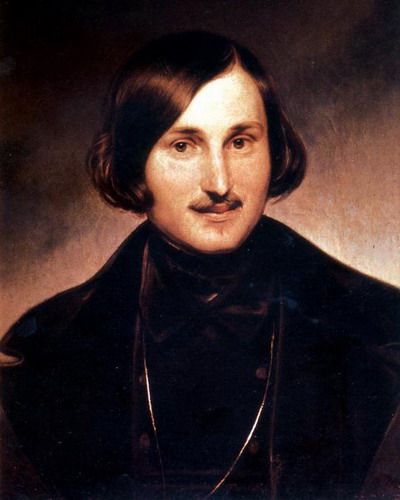 Гоголь: «Был в Крыму. Пачкался в минеральных грязях»
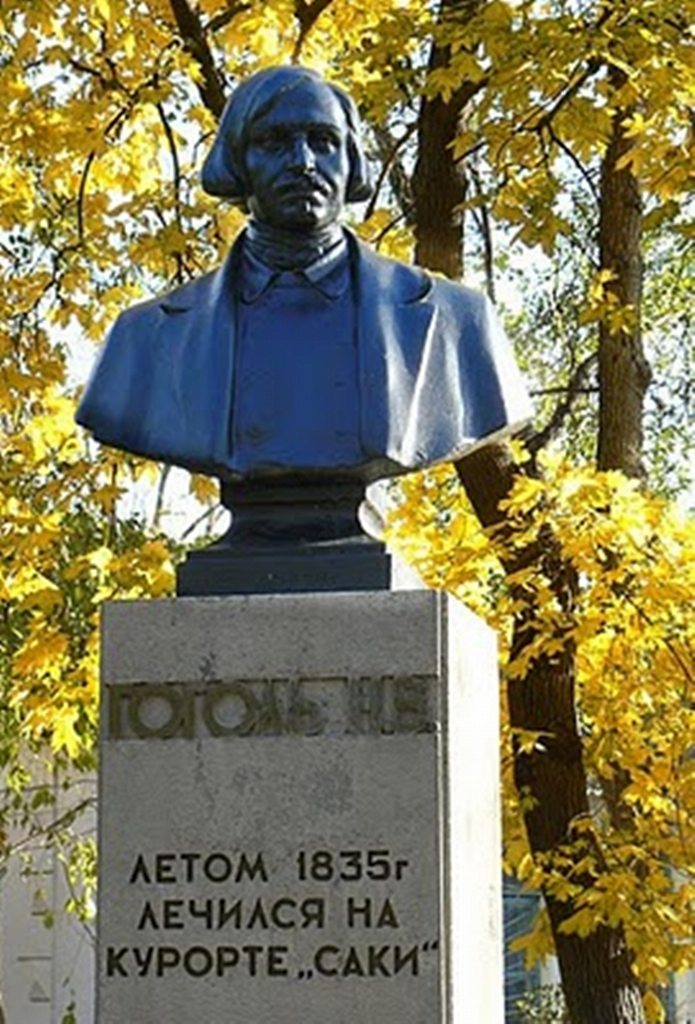 Бюст Н.В. Гоголю в Саках
[Speaker Notes: http://filurin.ru/wp-content/uploads/2008/05/kolokolchik3.jpg
http://1ua.com.ua/manage/foto/20118/b7117113.jpg]
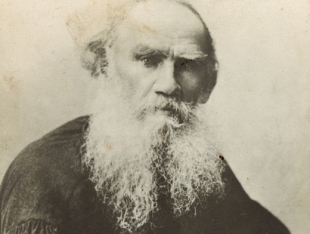 Л.Н.Толстой: «На Федюхины высоты нас пришло всего две роты»
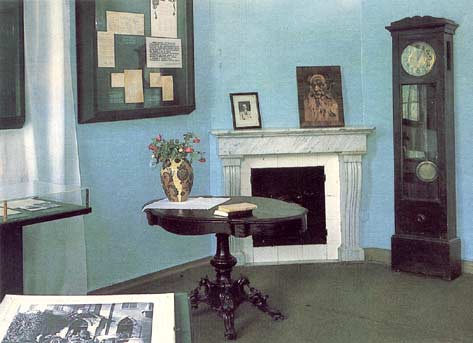 Мемориальная комната Л.Н. Толстого
[Speaker Notes: http://sightseen.turistua.com/ru/gallery/2575/dvorec_paninoj-21810U002Ejpg/]
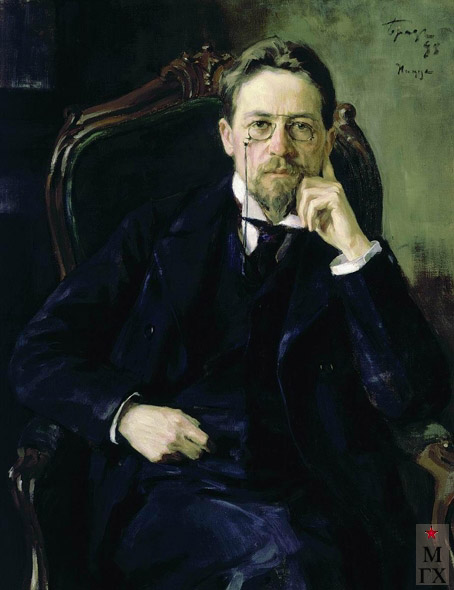 А.П.Чехов: «Ялта — это Сибирь!»
Дача А. П. Чехова в Ялте
[Speaker Notes: http://www.planetakrim.com/kartinka/original/520/gallery-kartinka.jpg]
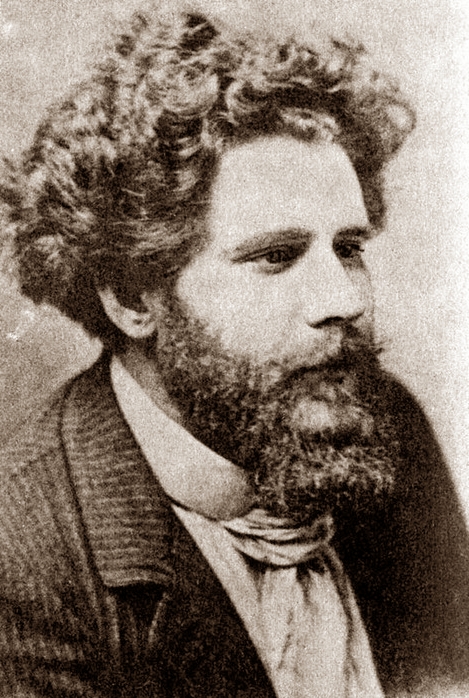 Волошин: «Крым как рыба, выброшенная на берег»
Дом-музей Максимилиана Волошина в Коктебеле
Над Феодосией угас 
Навеки этот день весенний,
И всюду удлиняет тени 
Прелестный предвечерний час.
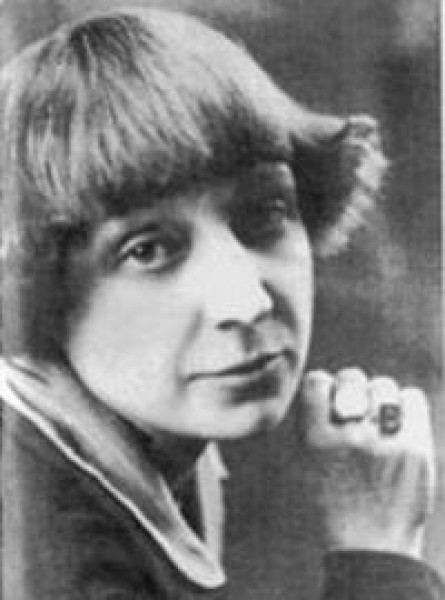 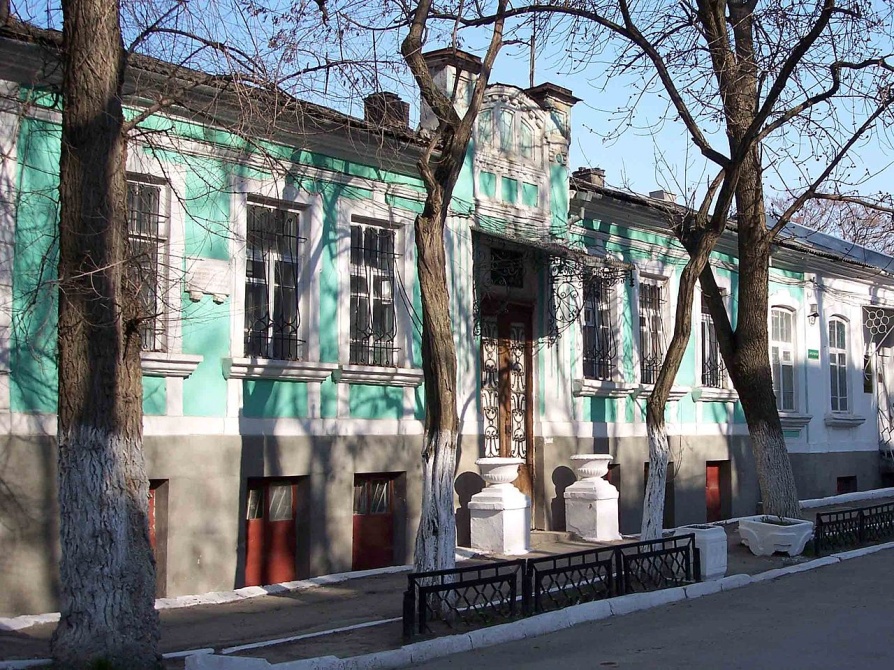 Музей Марины и Анастасии Цветаевых г. Феодосия
[Speaker Notes: https://upload.wikimedia.org/wikipedia/commons/thumb/2/29/Muzey_sester_Tsvetaevih%2C_Feodosia.jpg/1280px-Muzey_sester_Tsvetaevih%2C_Feodosia.jpg
http://www.rs.poetryfoundation.org/uploads/authors/marina-tsvetaeva/448x/marina-tsvetaeva.jpg]
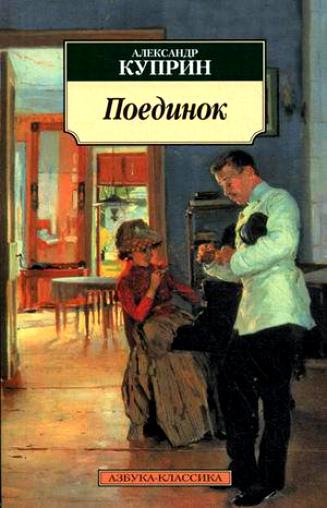 А. И. Куприн
Заключение
Итак, можно сделать вывод, что велика и значима историческая роль Крыма в истории государства Российского, начиная с Киевской Руси и до распада СССР.
Писатели находясь и  живя в Крыму создавали свои лучшие произведения, которые до сих пор  популярны и интересны читателям. А так как были  увековечены места их творчества памятниками , бюстами, музеями,  то это привлекает не только любителей художественной литературы , но и обычных туристов , как российских , так и иностранных.
 Цель и задачи, поставленные в работе, выполнены. В частности выяснена роль Крыма в судьбе и творчестве русских писателей и поэтов. Эффективно использовалась проектная технология для повышения мотивации в изучении предмета, развивалась и совершенствовалась исследовательская деятельность. Обобщались и анализировались материалы, четко и последовательно излагались мысли. Данная работа позволила привить чувство патриотизма и любви к литературе.